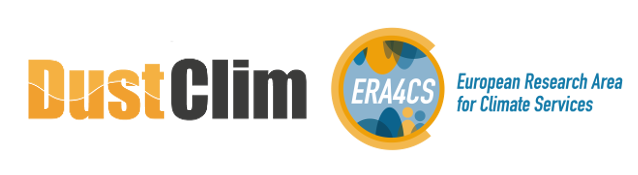 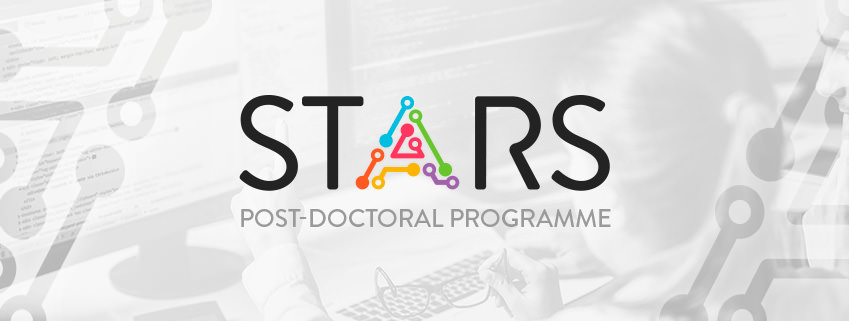 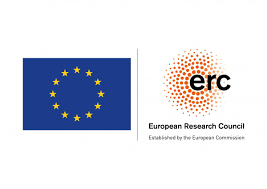 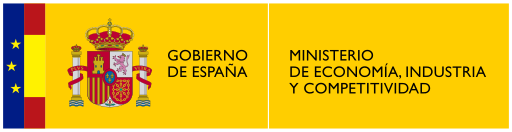 A 10-year regional reanalysis of desert dust aerosol at high spatial resolution
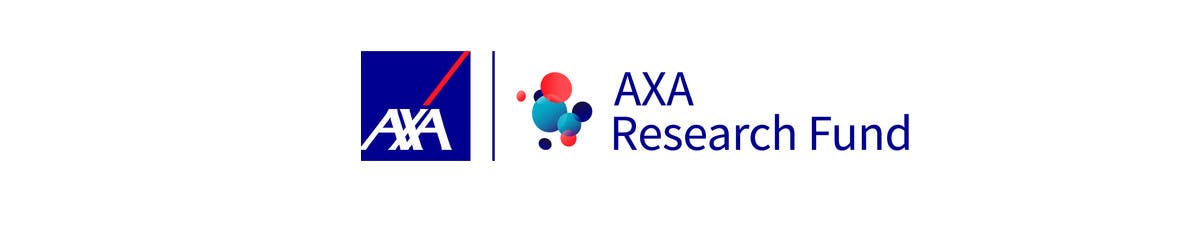 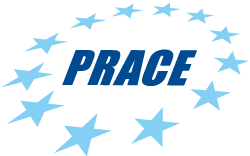 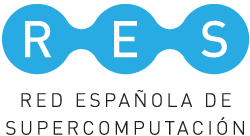 Access: prace-ri.eu/hpc-access
Access: bsc.es/res-intranet
Enza Di Tomaso*
Jerónimo Escribano, Paul Ginoux, Sara Basart, Francesca Macchia, Francesca Barnaba, Miguel Castrillo, Paola Formenti, Oriol Jorba, Lucia Mona, Gilbert Montané Pinto, Michail Mytilinaios, Vincenzo Obiso, Nick Schutgens, Athanasios Votsis, Ernest Werner, and Carlos PérezGarcía-Pando
*Barcelona Supercomputing Center, Spain
EGU21-11644               vPICO: Fri, 30 Apr, 09:00–12:30 (CEST)
EGU General Assembly 2021
A novel regional desert dust reanalysis
We have produced a complete and consistent, four dimensional, regional reconstruction of desert dust in a recent decade






Unprecedented high resolution
Specific dust observational constraint
Uncertainty estimates in the reanalysis output
Linked to specific air quality and climate services
10-year published
2007   2008  2009  2010  2011   2012   2013   2014   2015   2016
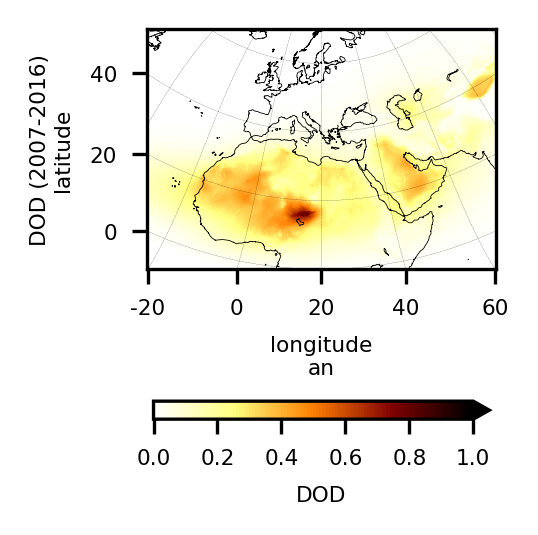 Reanalysis production: the methodology
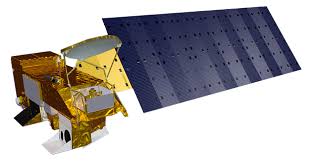 Assimilated observations: 
satellite retrievals of coarse dust optical depth  


Assimilation scheme: 
Local Ensemble Transform Kalman Filter


Chemical weather modelling system: 
Multiscale Online Non-hydrostatic AtmospheRe Chemistry (MONARCH)  ensemble forecast
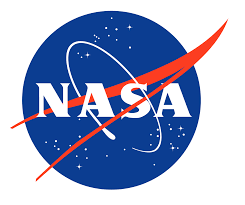 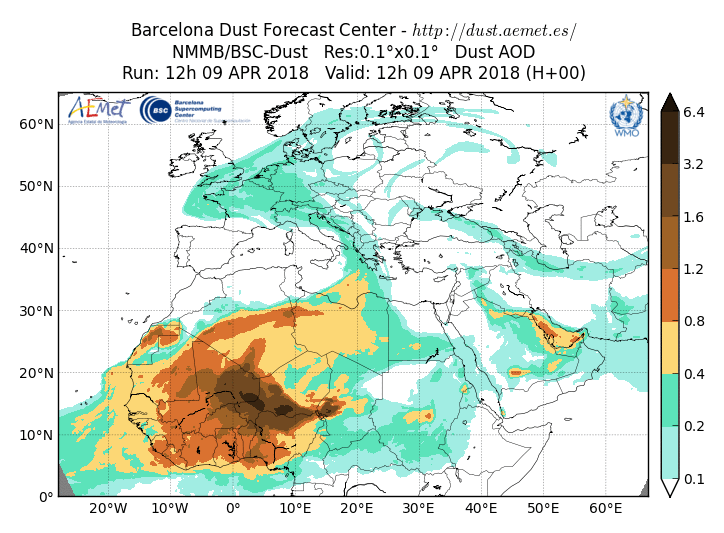 Assimilated observations: a daily sample
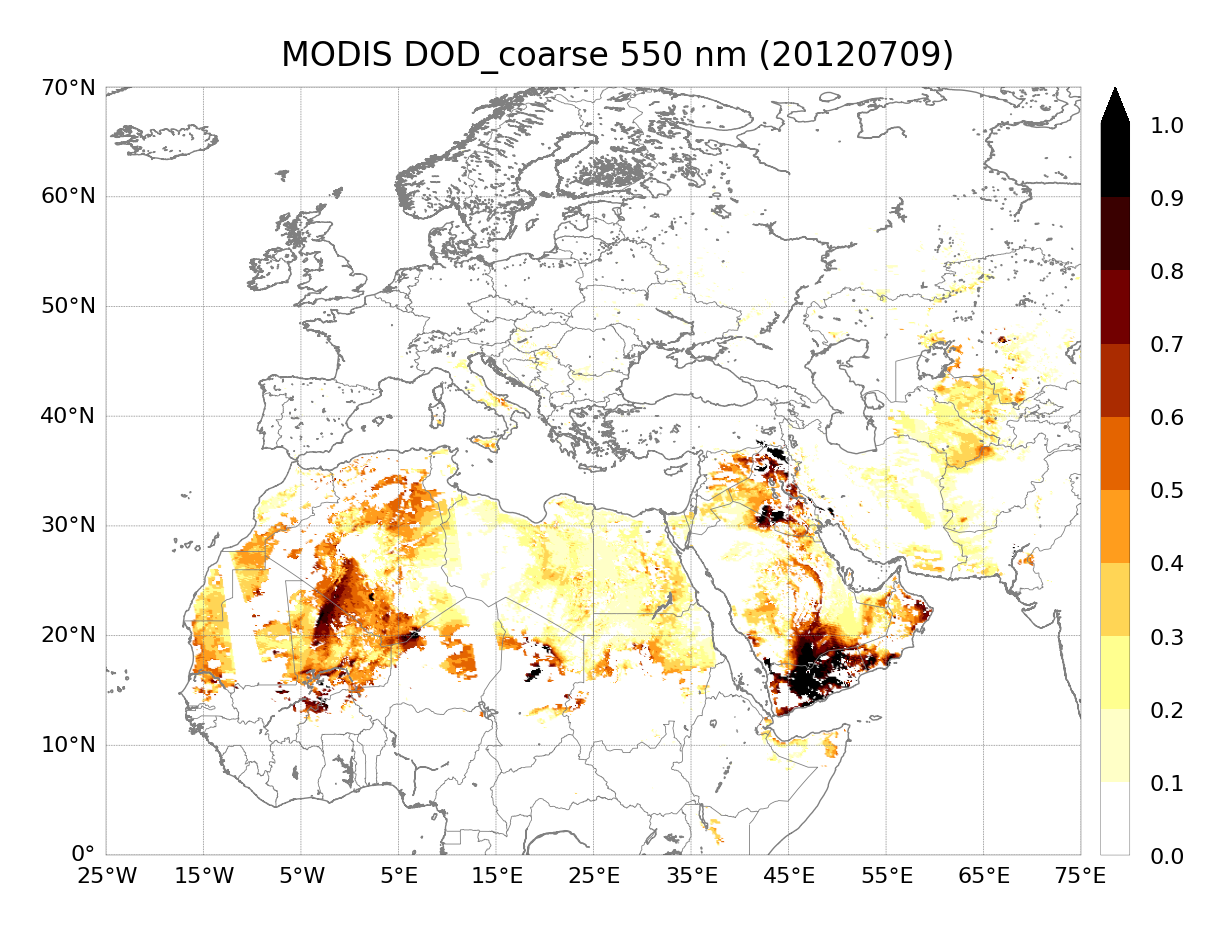 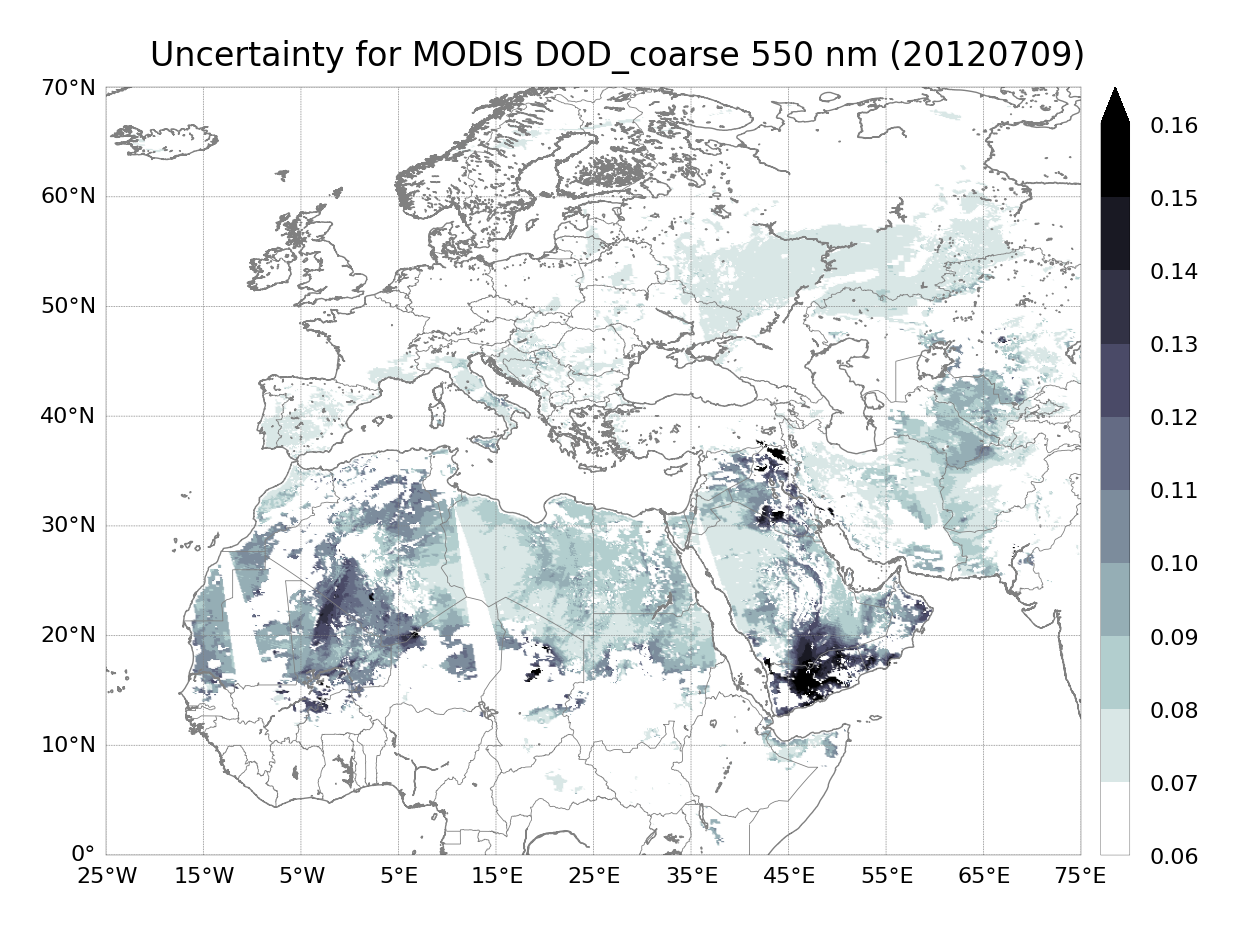 coarse-mode dust optical depth retrieved from MODIS Deep Blue L2 aerosol products (Ginoux et al. 2010, 2012; Pu and Ginoux 2016)
observation uncertainty estimated using a prognostic approach (Sayer et al. 2014)
~120,000 observations assimilated daily (after quality control)
Characteristics of the reanalysis data set
Data set length: 10 years (2007-1016)

Geographical domain:  regional (Northern Africa, the Middle East and Europe)

Horizontal resolution: 0.1° lat × 0.1° lon

Output frequency: 3-hourly and climatology values (monthly, seasonal, annual)

Type of fields: analysis (AN) and/or first-guess (FG)

Ensemble statistics: ensemble (ENS) mean, max, median, std
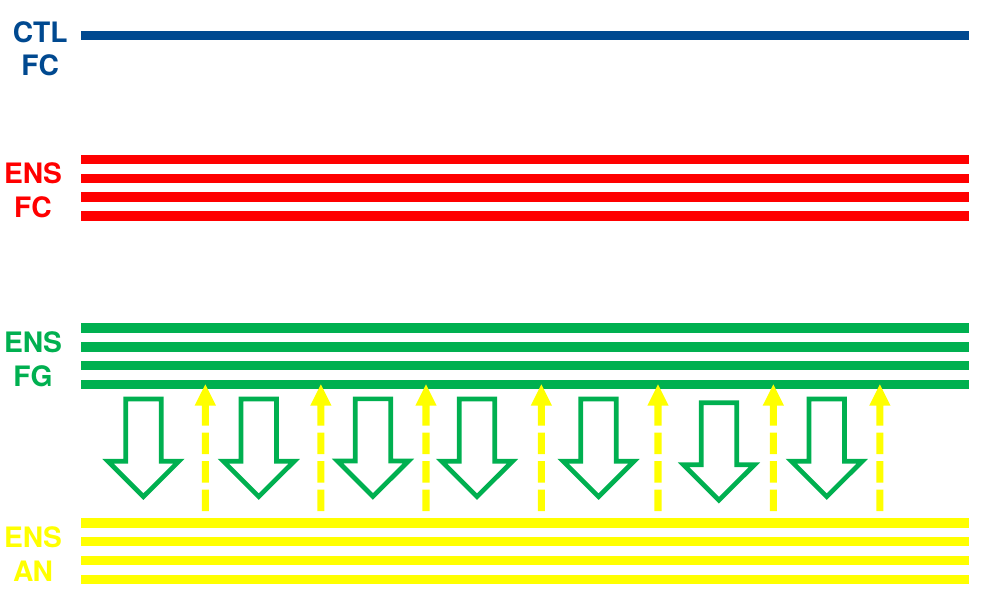 std
obs
obs
obs
obs
obs
obs
obs
The first-guess is an analysis-initialized forecast
Reanalysis data set
Observation increments
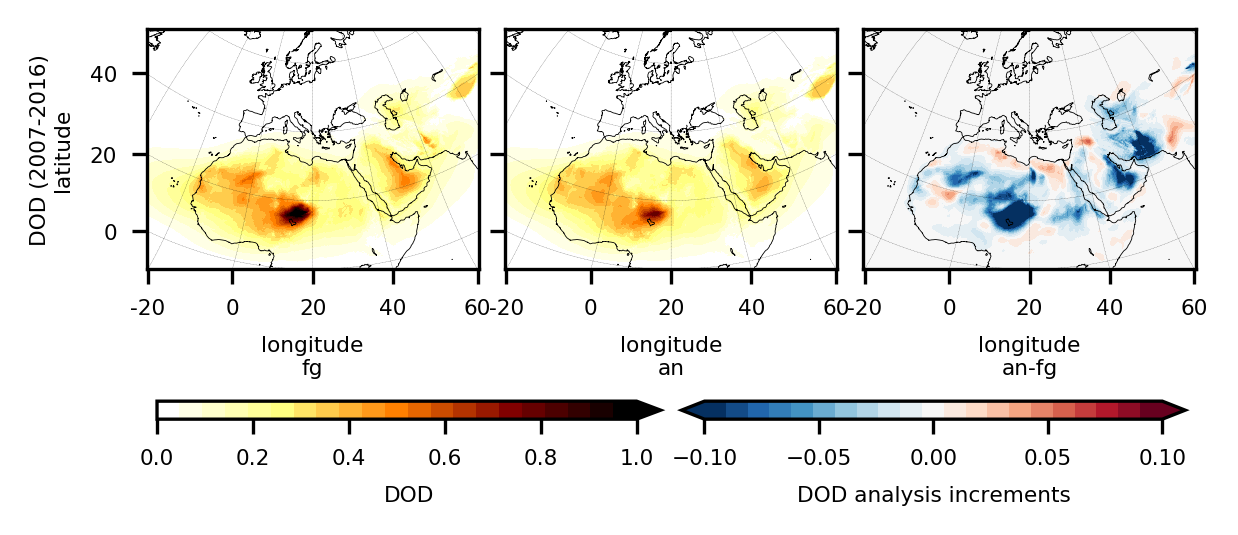 Systematic negative corrections linked to overestimation of the major sources’ strength in Africa and the Middle East (the Bodélé depression in Chad, in the Saudi Arabia lowlands and in the Balochistan region of south-western Asia)
Positive mean increments over the Thar desert, in the north part of Syria, inland from the Mediterranean sea in the north of Africa, and between Mauritania and Mali might indicate an underestimation of source strength or issues with the  the transport downwind from the sources
Departures from assimilated observations
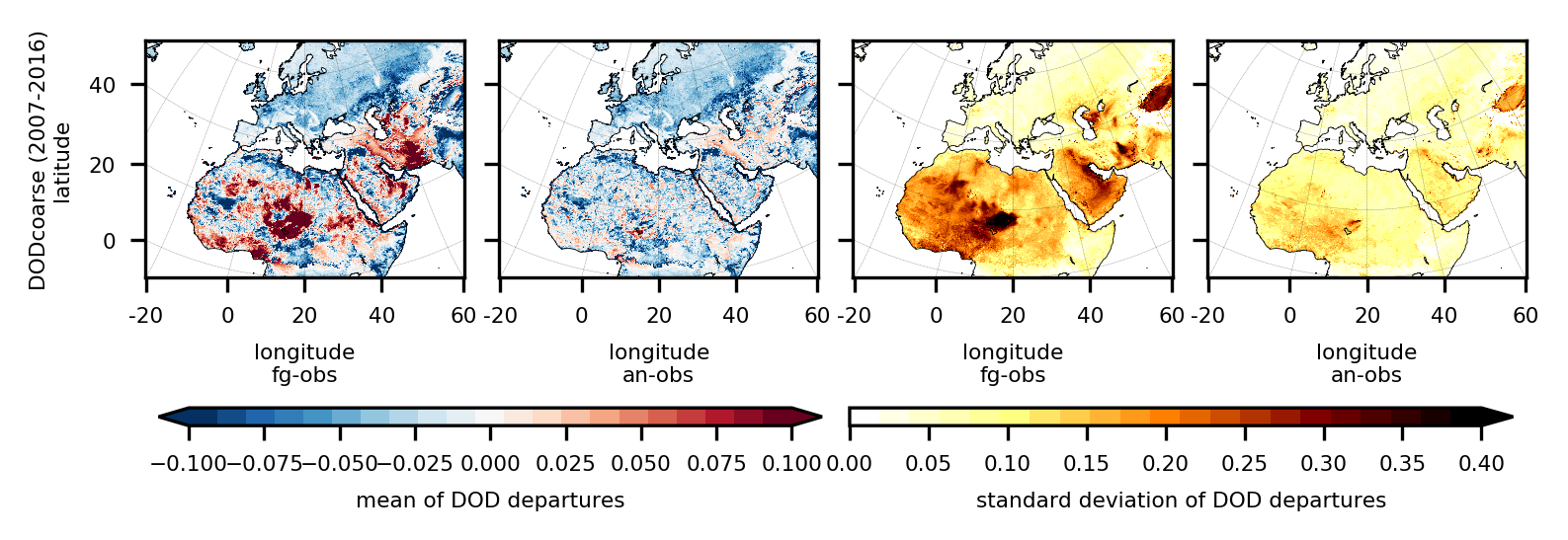 The reduction of the standard deviation of the analysis departures compared to the first-guess proves the consistency of our assimilation procedure
The positive mean departures decrease considerably in the analysis compared to the first-guess
Some of the negative mean departures remain unchanged: lower DOD not analyzed efficiently or  contamination of other aerosols than dust in the observations
Validation against independent observations
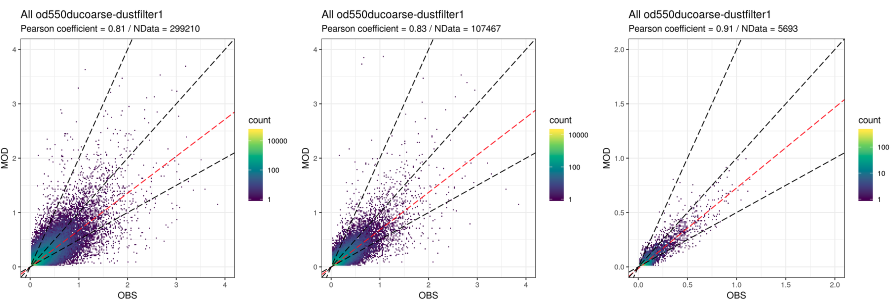 N. data = 299210
Reference data set: 
AERONET v3 
SDA retrievals 
Level 2.0
counts
Bias = -0.05
RMSE = 0.12
Pearson coef.  = 0.81
Reanalysis DOD_coarse 550 nm
10000

100

1
AERONET SDA AOD 500 nm
Pilot services based on the reanalysis
The reanalysis variables have been used to produce dust-relevant information for different sectors and related validation exercises:

EGU21-14490: vPico Mon 26 Apr 15:43–15:45  
AS1.27 Convective and Volcanic Clouds (CVC) and possible impact on aviation management
Sara Basart et al.: Operating in risky sand and dust storm environments in Northern Africa, the Middle East and Europe: a portfolio of aviation climate services 
EGU21-12819: vPico Thu 29 Apr 11:24–11:26 
CL2.1 Climate Services - Underpinning Science
Athanasios Votsis et al.: Addressing the impacts of sand and dust storms in North Africa, the Middle East and Europe for air quality, aviation and solar energy: the DustClim approach to climate services
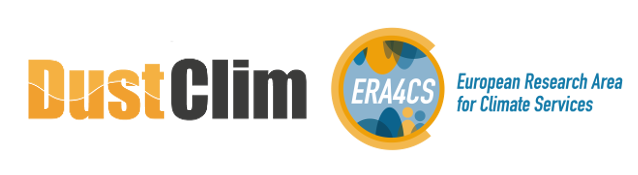 Acknowledgments
The authors acknowledge the DustClim project which is part of ERA4CS, an ERA-NET initiated by JPI Climate, and funded by FORMAS (SE), DLR (DE), BMWFW (AT), IFD (DK), MINECO (ES), ANR (FR) with co-funding by the European Union (Grant 690462). 

Carlos Pérez García-Pando acknowledges support from the European Research Council (grant agreement no. 773051; FRAGMENT), the AXA Research Fund, the Spanish Ministry of Science, Innovation and Universities (grant nos. RYC-2015-18690 and CGL2017-88911-R), and the ICREA program.

Jerónimo Escribano has received funding from the European Union’s Horizon 2020 research and innovation programme under the Marie Skłodowska-Curie grant agreement H2020-MSCA-COFUND-2016-754433. 

The authors acknowledge PRACE (eDUST, eFRAGMENT1, and eFRAGMENT2) and RES (AECT-2019-3-0001, AECT-2020-1-0007, AECT-2020-3-0013) for awarding access to MareNostrum at the Barcelona Supercomputing Center and for providing technical support. 

The authors thank all the PIs and their staff for establishing and maintaining the AERONET sites, and the MODIS mission scientists and associated NASA personnel for the production of the AOD data used in this study.
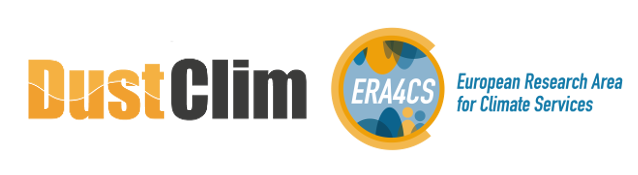 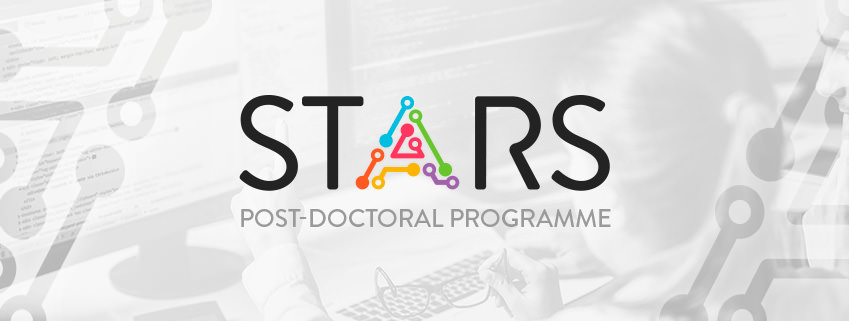 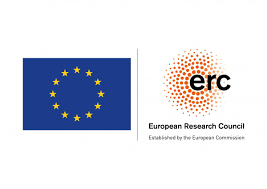 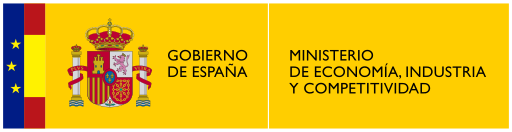 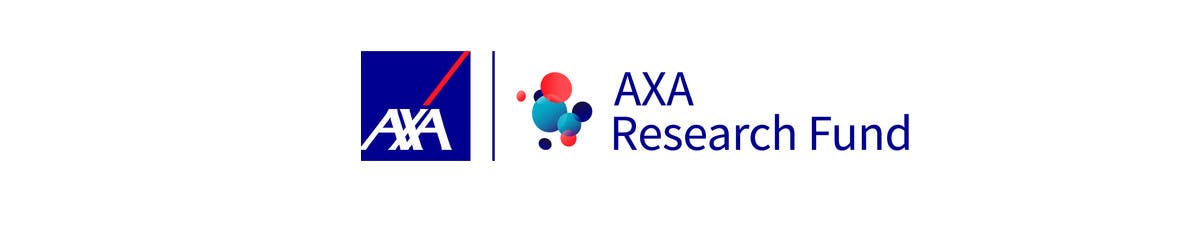 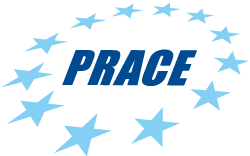 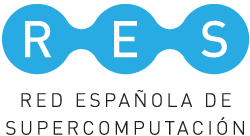 Access: prace-ri.eu/hpc-access
Access: bsc.es/res-intranet
Thank you
enza.ditomaso@bsc.es